Figure 7. Right cerebellar cortex: distribution of PCs with trisynaptic inputs to the left MIP area, labeled ...
Cereb Cortex, Volume 20, Issue 1, January 2010, Pages 214–228, https://doi.org/10.1093/cercor/bhp091
The content of this slide may be subject to copyright: please see the slide notes for details.
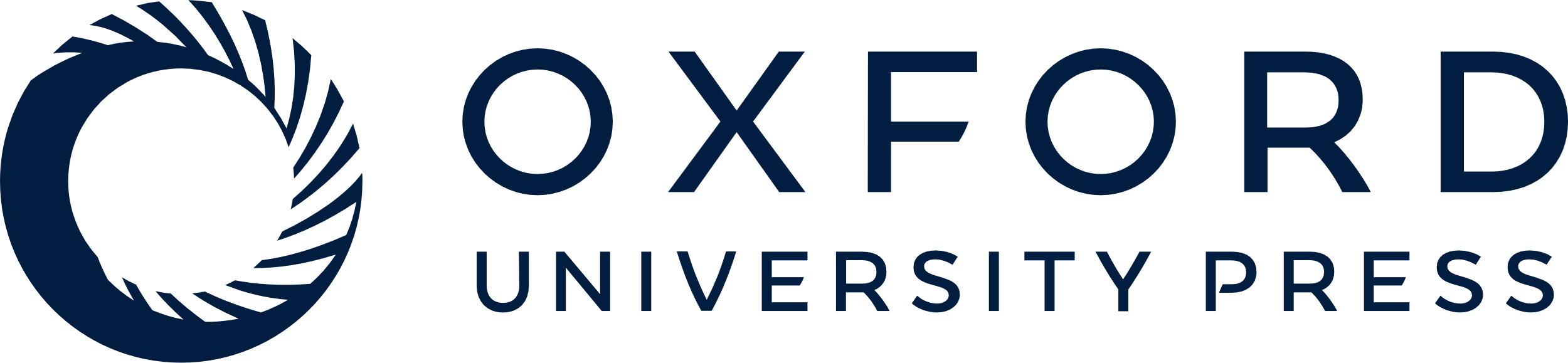 [Speaker Notes: Figure 7. Right cerebellar cortex: distribution of PCs with trisynaptic inputs to the left MIP area, labeled transneuronally at 3 days with rabies virus. Cross-section levels (a–j): from caudal to rostral. Cerebellar lobules are named and color coded; fissures are named and indicated by a mark. Most labeled PCs are found in 3 main groups: obliquely oriented bands in the depth of Crus IIp and PML, multiple bands in DPFl, longitudinal bands in paravermal AL and simplex. Pie chart (top right): percentages and absolute numbers (in brackets) of labeled PCs in the different cerebellar subdivisions. Fl, flocculus; VPFl, ventral paraflocculus. Fissures (f): icf, intercrural f; if2, intracrural f 2; pf, primary f; ppf, prepyramidal f; psf, posterior superior f. See also Figures 5 and 8.


Unless provided in the caption above, the following copyright applies to the content of this slide: © The Author 2009. Published by Oxford University Press. All rights reserved. For permissions, please e-mail: journals.permissions@oxfordjournals.org]